DEWAN PERWAKILAN DAERAH
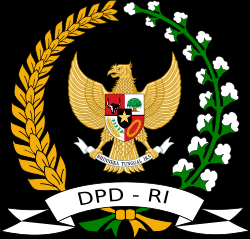 ANDRIAS DARMAYADI, Ph.D
SISTEM POLITIK INDONESIA
introduction
Dewan Perwakilan Daerah (DPD) adalah lembaga tinggi negara dalam sistem ketatanegaraan Indonesia yang anggotanya merupakan perwakilan dari setiap provinsi yang dipilih melalui Pemilihan Umum. (Sebelum 2004 disebut Utusan Daerah)

Anggota DPD dari setiap provinsi adalah 4 orang. Masa jabatan anggota DPD adalah 5 tahun, dan berakhir bersamaan pada saat anggota DPD yang baru mengucapkan sumpah/janji.
Alat kelengkapan
Alat kelengkapan DPD terdiri dari :
Pimpinan
Sekretariat Jenderal
Komite
Kepanitiaan 
Badan-Badan
pimpinan
Pimpinan DPD terdiri atas seorang Ketua dan Tiga Wakil Ketua.(2019 – 2024)
Selain bertugas memimpin sidang, pimpinan DPD juga sebagai juru bicara DPD

Pimpinan DPD periode 2019–2024 adalah:
Ketua: La Nyalla Mattalitti (Jawa Timur)
Wakil Ketua: Nono Sampono (Maluku)
Wakil Ketua: Mahyudin (Kalimantan Timur)
Wakil Ketua: Sultan Bachtiar Najamudin (Bengkulu)
Sekretariat jendral
Untuk mendukung kelancaran pelaksanaan tugas DPD, dibentuk Sekretariat Jenderal DPD yang ditetapkan dengan Keputusan Presiden.
Personelnya terdiri atas Pegawai Negeri Sipil
Sekretariat Jenderal DPD dipimpin seorang Sekretaris Jenderal yang diangkat dan diberhentikan dengan Keputusan Presiden atas usul Pimpinan DPD.
komite
Komite I DPD membidangi otonomi daerah, hubungan pusat dan daerah, serta antardaerah, pembentukan, pemekaran, dan penggabungan daerah; pemukiman dan kependudukan, pertanahan, dan tata ruang, serta politik, hukum dan hak asasi manusia (HAM)

Komite II DPD membidangi pertanian dan perkebunan, perhubungan, kelautan dan perikanan, energi dan sumber daya mineral, kehutanan dan lingkungan hidup, pemberdayaan ekonomi kerakyatan dan daerah tertinggal, perindustrian dan perdagangan; penanaman modal dan pekerjaan umum
komite
Komite III DPD membidangi pendidikan, agama, kebudayaan, kesehatan; pariwisata, pemuda dan olahraga, kesejahteraan sosial, pemberdayaan perempuan, dan ketenagakerjaan

Komite IV DPD membidangi anggaran pendapatan dan belanja negara (APBN), pajak, perimbangan keuangan pusat dan daerah, lembaga keuangan dan koperasi, usaha mikro, kecil dan menengah (UMKM)
Panitia perancang undang-undang
Panitia Perancang Undang-Undang (PPUU) dibentuk oleh DPD dan merupakan alat kelengkapan DPD yang bersifat tetap dan mempunyai tugas : 
Merencanakan dan menyusun program serta urutan prioritas pembahasan usul rancangan undang-undang untuk 1 (satu) masa keanggotaan DPD dan setiap tahun anggaran;
Membahas usul rancangan undang-undang berdasarkan program prioritas yang telah ditetapkan;
Melakukan kegiatan pembahasan, harmonisasi, pembulatan, dan pemantapan konsepsi usul rancangan undang-undang yang disiapkan oleh DPD;
Melakukan pembahasan, pengubahan, dan/atau penyempurnaan rancangan undang-undang yang secara khusus ditugaskan oleh Panitia Musyawarah dan/atau Sidang Paripurna;
Melakukan pembahasan terhadap rancangan undang-undang dari DPR atau Presiden yang secara khusus ditugaskan oleh Panitia Musyawarah atau Sidang Paripurna;
Melakukan koordinasi, konsultasi, dan evaluasi dalam rangka mengikuti perkembangan materi usul rancangan undang-undang yang sedang dibahas oleh komite;
Melakukan evaluasi terhadap program penyusunan usul rancangan undang-undang;
Melakukan tugas atas keputusan Sidang Paripurna dan/atau Panitia Musyawarah;
Mengusulkan kepada Panitia Musyawarah hal yang dipandang perlu untuk dimasukkan dalam acara DPD;
Mengadakan persiapan, pembahasan dan penyusunan RUU yang tidak menjadi lingkup tugas komite;
Mengoordinasikan proses penyusunan RUU yang pembahasannya melibatkan lebih dari 1 (satu) Komite; dan
Membuat inventarisasi masalah hukum dan perundang-undangan pada akhir tahun sidang dan akhir masa keanggotaan untuk dapat dipergunakan sebagai bahan Panitia Perancang Undang-Undang pada masa keanggotaan berikutnya
PANITIA URUSAN RUMAH TANGGA
Panitia Urusan Rumah Tangga (PURT) merupakan Alat Kelengkapan DPD RI yang bersifat tetap dan mempunyai tugas: 
membantu pimpinan dalam menentukan kebijakan kerumah tanggaan DPD RI, termasuk kesejahteraan Anggota dan pegawai Sekretariat Jenderal;
membantu pimpinan dalam melaksanakan pengawasan terhadap pelaksanaan tugas dan kewajiban yang dilakukan oleh Sekretariat Jenderal, termasuk pengelolaan kantor DPD RI di daerah;
membantu pimpinan dalam merencanakan dan menyusun kebijakan anggaran DPD;
mengawasi pengelolaan anggaran yang dilaksanakan oleh Sekretariat Jenderal;
mewakili pimpinan melakukan koordinasi dalam rangka pengelolaan sarana dan prasarana kawasan gedung perkantoran MPR, DPR, dan DPD;
melaksanakan tugas lain yang berhubungan dengan masalah kerumahtanggaan DPD yang ditugaskan oleh pimpinan berdasarkan hasil Sidang Panitia Musyawarah; dan
menyampaikan laporan kinerja dalam Sidang Paripurna yang khusus diadakan untuk itu.
PANITIA MUSYAWARAH
Panitia Musyawarah dibentuk oleh DPD dan merupakan alat kelengkapan DPD yang bersifat tetap dan mempunyai tugas[: 
Merancang dan menetapkan jadwal acara serta kegiatan DPD, termasuk sidang dan rapat, untuk: 
1 (satu) tahun sidang;
1 (satu) masa persidangan; dan
sebagian dari suatu masa sidang.
Merancang rencana kerja lima tahunan sebagai program dan arah kebijakan DPD selama 1 (satu) masa keanggotaan;
Rencana kerja lima tahunan sebagai program dan arah kebijakan DPD selama 1 (satu) masa keanggotaan dapat direvisi setiap tahun;
Menyusun rencana kerja tahunan sebagai penjabaran dari rencana kerja lima tahunan;
Merancang dan menetapkan perkiraan waktu penyelesaian suatu masalah;
Merancang dan menetapkan jangka waktu penyelesaian rancangan undang-undang, dengan tidak mengurangi hak sidang Paripurna untuk mengubahnya;
Memberikan pendapat kepada pimpinan dalam penanganan masalah menyangkut pelaksanaan tugas dan wewenang DPD;
Meminta dan/atau memberikan kesempatan kepada alat kelengkapan DPD yang lain untuk memberikan keterangan/penjelasan mengenai hal yang menyangkut pelaksanaan tugas setiap alat kelengkapan tersebut
Menentukan penanganan terhadap pelaksanaan tugas DPD oleh alat kelengkapan DPD;
Membahas dan menentukan mekanisme kerja antar alat kelengkapan yang tidak diatur dalam Tata Tertib; dan
Merumuskan agenda kegiatan Anggota di daerah.
BADAN KEHORMATAN
Badan Kehormatan (BK) merupakan Alat Kelengkapan DPD yang bersifat tetap dan mempunyai tugas: 
melakukan penyelidikan dan verifikasi atas pengaduan terhadap Anggota DPD karena: 
tidak melaksanakan kewajiban;
tidak dapat melaksanakan tugas secara berkelanjutan atau berhalangantetap sebagai Anggota selama 3 (tiga) bulan berturut-turut tanpa keterangan apapun;
tidak menghadiri Sidang Paripurna dan/atau rapat alat kelengkapan DPD yang menjadi tugas dan kewajibannya sebanyak 6 (enam ) kali berturut-turut tanpa alasan yang sah;
tidak lagi memenuhi syarat sebagai calon Anggota sesuai dengan peraturan perundang-undangan mengenai pemilihan umum;
melanggar ketentuan larangan Anggota.
menetapkan keputusan atas hasil penyelidikan dan verifikasi atas pengaduan terhadap Anggota;
menyampaikan keputusan sebagaimana atas penyelidikan dan verifikasi atas pengaduan teradap Anggota pada Sidang Paripurna untu ditetapkan.
selain tugas-tugas sebagaimana di atas BK juga melakukan evaluasi dan penyempurnaan peraturan DPD tentang Tata Tertib dan Kode Etik DPD.
Badan kerjasama parlemen
Badan Kerjasama Parlemen dibentuk oleh DPD dan merupakan alat kelengkapan DPD yang bersifat tetap dan mempunyai tugas[29]: 
Membina, mengembangkan dan meningkatkan hubungan persahabatan dan kerja sama antara DPD dan lembaga sejenis, lembaga pemerintah ataupun lembaga nonpemerintah, baik secara regional maupun internasional, atas penugasan Sidang Paripurna ataupun atas dasar koordinasi dengan Panitia Musyawarah, dan Komite;
Mengoordinasikan kegiatan kunjungan kerja yang dilakukan oleh alat kelengkapan baik regional maupun internasional;
Mempersiapkan hal-hal yang berhubungan dengan kunjungan delegasi lembaga negara sejenis yang menjadi tamu DPD;
Memberikan saran atau usul kepada pimpinan tentang kerjasama antara DPD dan lembaga negara sejenis, baik secara regional maupun internasional;
Mengadakan sidang gabungan dengan pimpinan, Panitia Musyawarah, Panitia Urusan Rumah Tangga, Panitia Perancang Undang-Undang, dan Komite dalam rangka pembentukan delegasi DPD; dan
Ketentuan lebih lanjut mengenai hubungan antar lembaga diatur lebih lanjut dengan keputusan Panitia Hubungan Antar Lembaga.
BADAN PENGEMBANGAN KAPASITAS KELEMBAGAAN
Badan Pengembangan Kapasitas Kelembagaan Dewan Perwakilan Daerah(BPKK DPD) bertugas antara lain mengkaji sistem ketatanegaraan guna mewajudkan lembaga perwakilan daerah yang mengejawantahkan nilai demokrasi. Dalam melaksanakan tugasnya, Kelompok DPD dibantu anggota/pimpinan BPKK DPD.
BADAN AKUNTABILITAS PUBLIK
Badan Akuntabilitas Publik dibentuk oleh DPD dan merupakan alat kelengkapan DPD yang bersifat tetap mempunyai tugas[30]: 
Melakukan penelaahan dan menindaklanjuti temuan BPK yang berindikasi kerugian negara secara melawan hukum;
Menampung dan menindaklanjuti pengaduan masyarakat terkait dugaan korupsi dan malaadministrasi dalam pelayanan publik;
Kekebalan hukum
Anggota DPD tidak dapat dituntut di hadapan pengadilan karena pernyataan, pertanyaan/pendapat yang dikemukakan secara lisan ataupun tertulis dalam rapat-rapat DPD, sepanjang tidak bertentangan dengan Peraturan Tata Tertib dan kode etik masing-masing lembaga. Ketentuan tersebut tidak berlaku jika anggota yang bersangkutan mengumumkan materi yang telah disepakati dalam rapat tertutup untuk dAnggota DPD tidak dapat dituntut di hadapan pengadilan karena pernyataan, pertanyaan/pendapat yang dikemukakan secara lisan ataupun tertulis dalam rapat-rapat DPD, sepanjang tidak bertentangan dengan Peraturan Tata Tertib dan kode etik masing-masing lembaga. Ketentuan tersebut tidak berlaku jika anggota yang bersangkutan mengumumkan materi yang telah disepakati dalam rapat tertutup untuk dirahasiakan atau hal-hal mengenai pengumuman rahasia negara.irahasiakan atau hal-hal mengenai pengumuman rahasia negara.